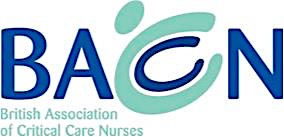 Southern Region AGM
2nd June 2020
Over view of activity
2019 x 2 study events, ‘Pump and Perfusion’ and ‘Work Force and Well Being’ 
2020 study events cancelled due to Covid 19
4 awards to conference (2019)and financial support £150 travel for conference. 
Communicate to National Board on BACCN work streams, via regional advisor workshops, and whatsapp groups.  Assist  and benefit from with website Learn Zones, and Covid queries. 
Meetings are held 8 times a year, in London or via video conference
Members are welcome to attend meetings to see what committee does.  Information is on the website, and we can be contacted via email. 
baccnsouthern@gmail.com
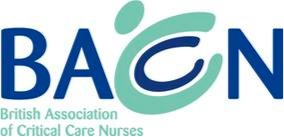 [Speaker Notes: Talk about study awards]
Committee Election 2020 - 2022
[Speaker Notes: Ask committee to come to front.
Only 12 can be elected members.]
Treasurers Report
Membership numbers
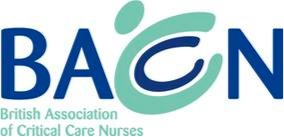 [Speaker Notes: Study awards
Keeping study days much much cheaper!!!!]
Upcoming Study Events!